Moj zavičaj u prošlosti
Kulturno-povijesni spomenici
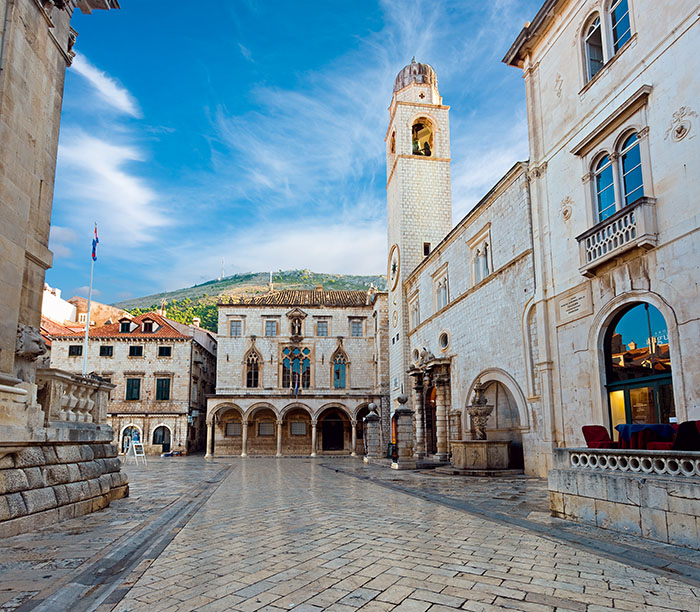 Pulska arena
Kulturno-povijesni spomenici
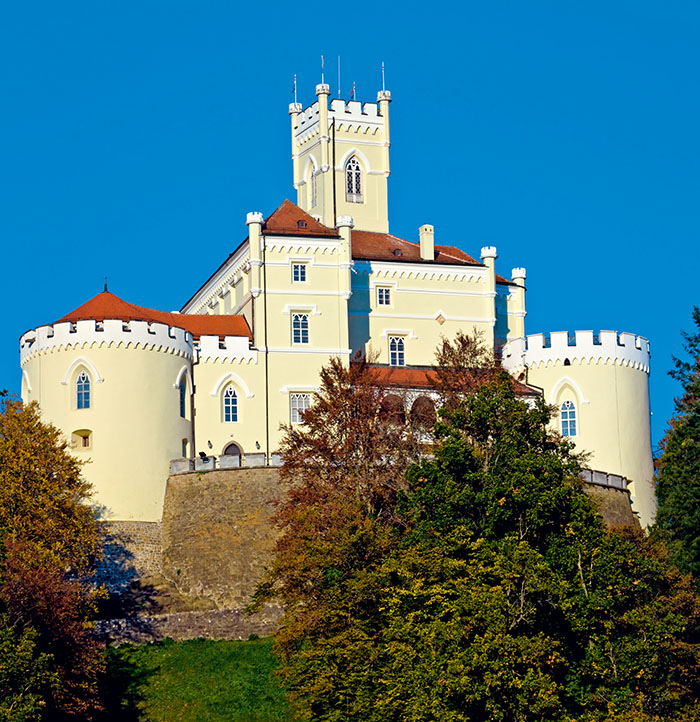 Dvorac Trakošćan
Kulturno-povijesni spomenici
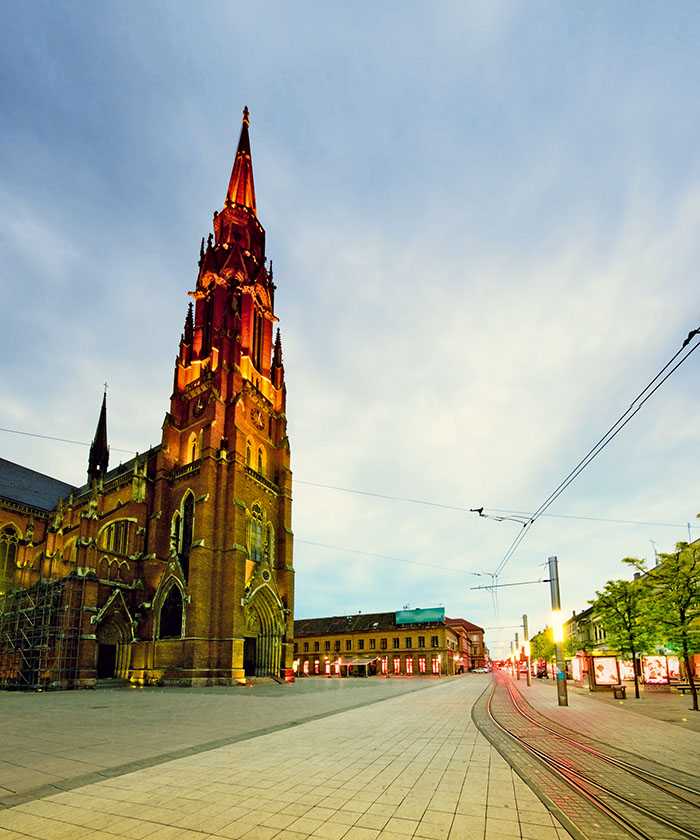 Katedrala u Osijeku
Kulturno-povijesni spomenici
Bašćanska ploča		Banovac – novac kovan u 19. stoljeću
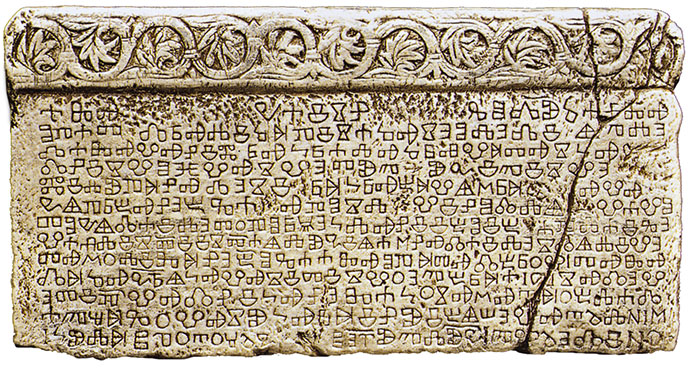 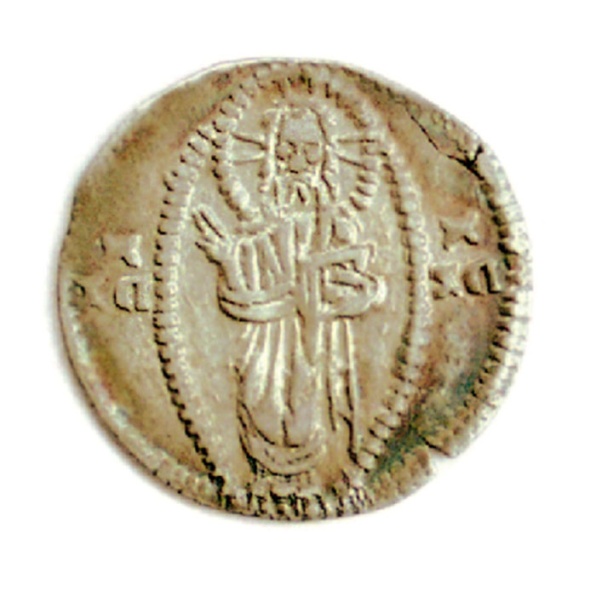 Muzeji – posebno uređene zgrade u kojima se čuvaju i javnosti izlažu vrijedni stari predmeti
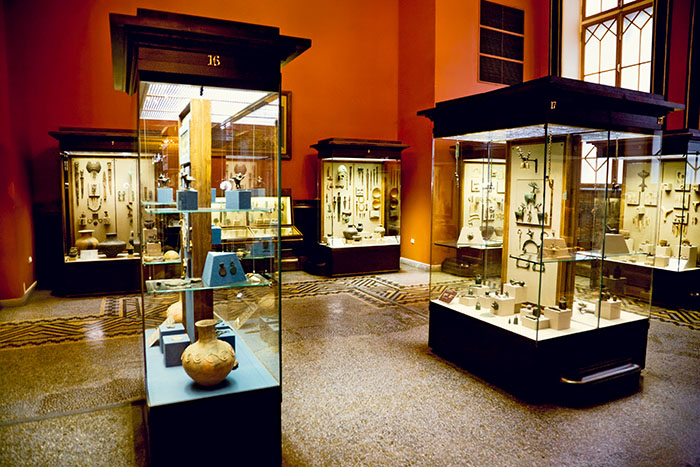 Vrijedne knjige čuvaju se u knjižnicama
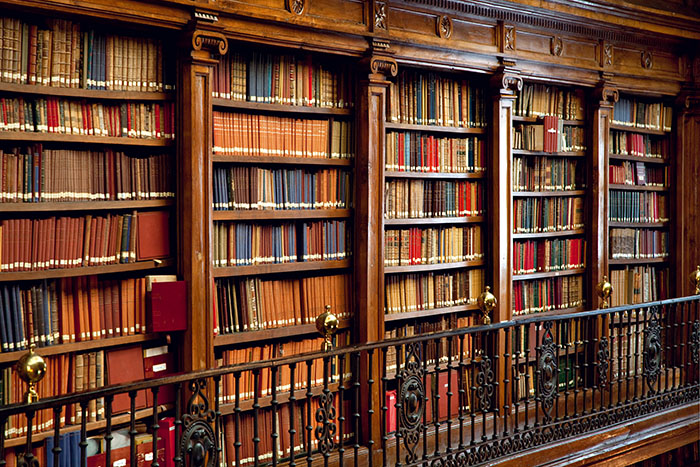 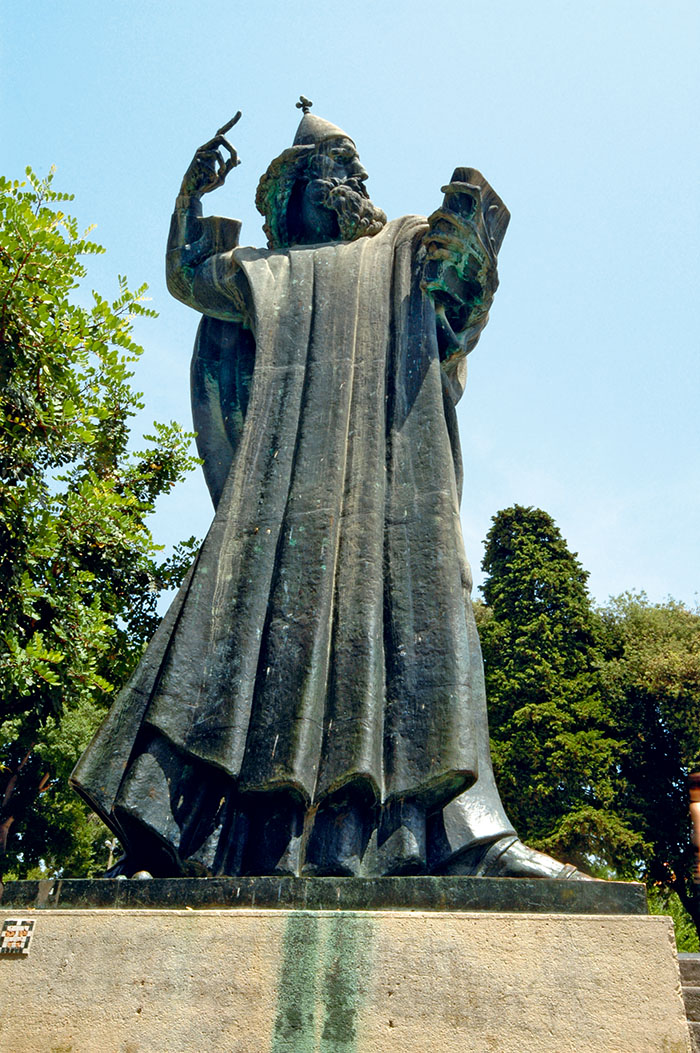 Kulturno-povijesni spomenici
Kip Grgura Ninskog u Splitu